Tuesday 19th January 2021
Phonics/Reading
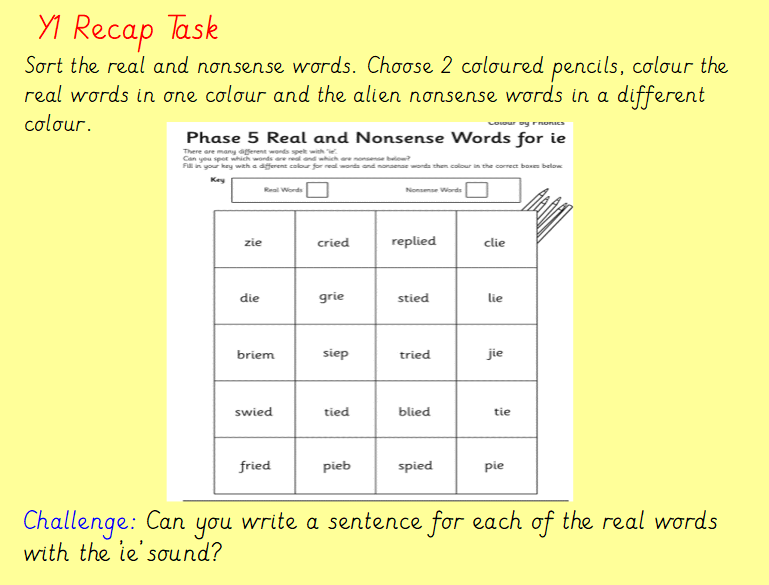 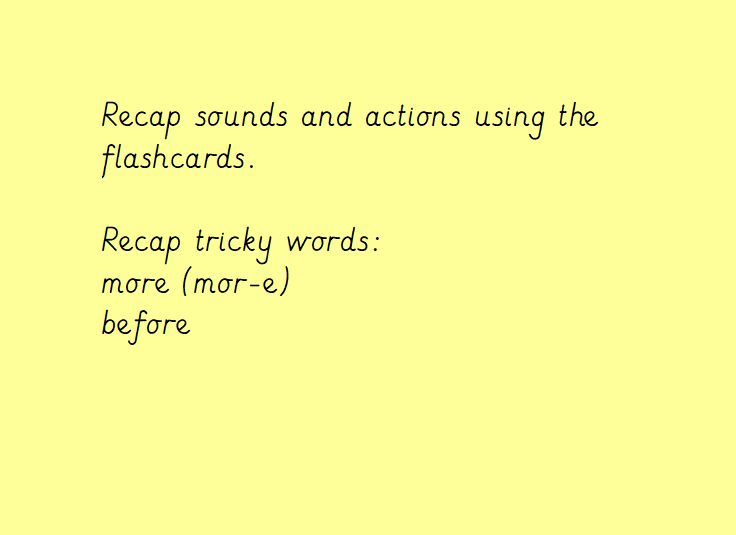 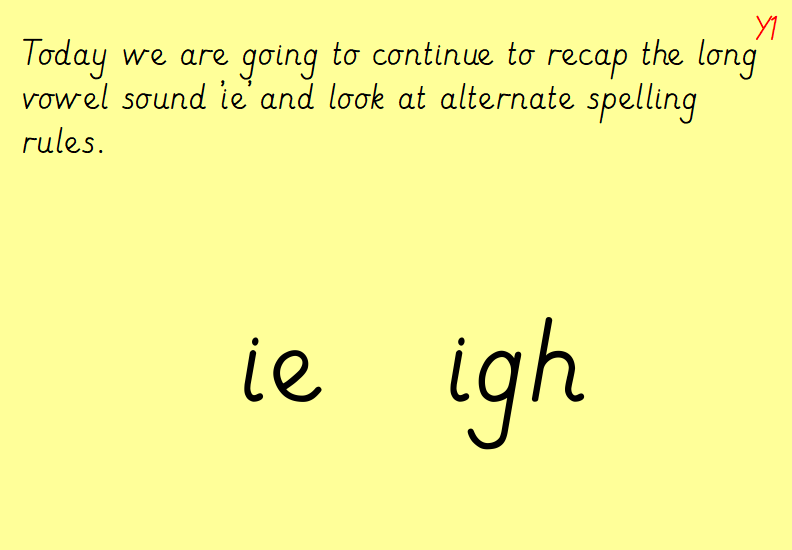 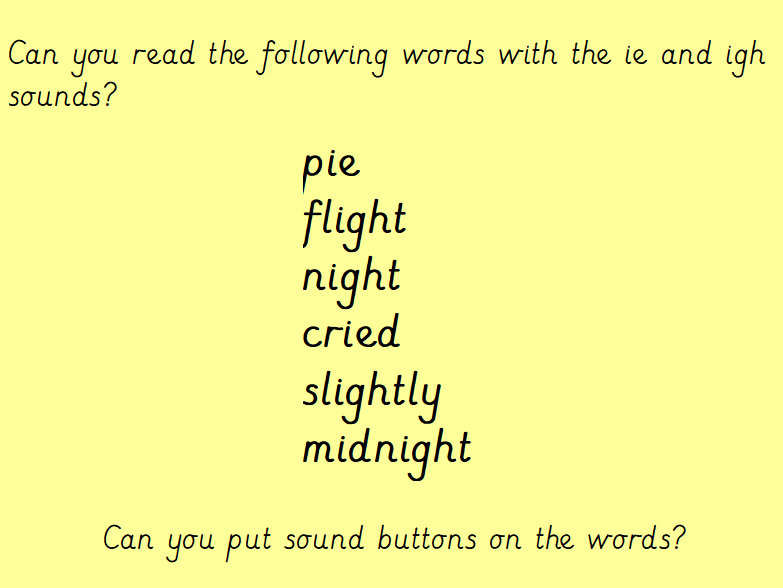 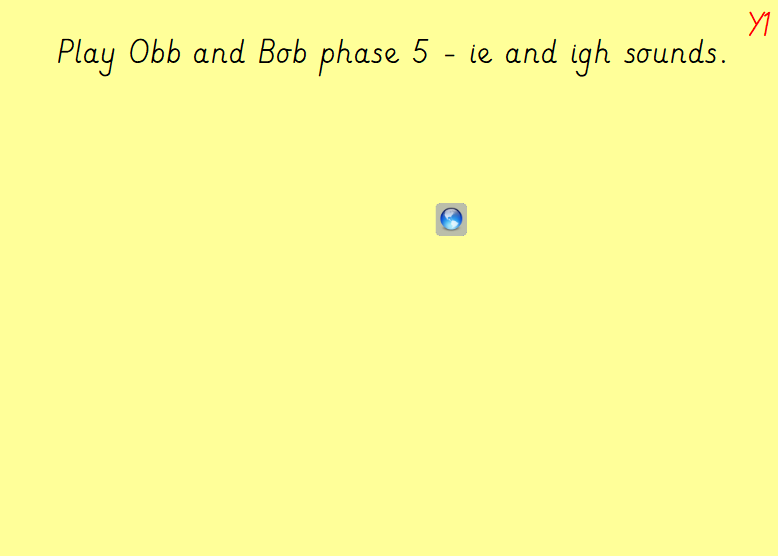